Conselho Estadual de Saúde do Paraná

Capacitação sobre o Sistema Nacional de Auditoria e interface com Controle Social.
Mario Lobato
1
“A saúde é direito de todos e dever do Estado...”
CF. Art 196
Mario Lobato
2
Lei Orçamentária Anual 2016
Educação
Mario Lobato
3
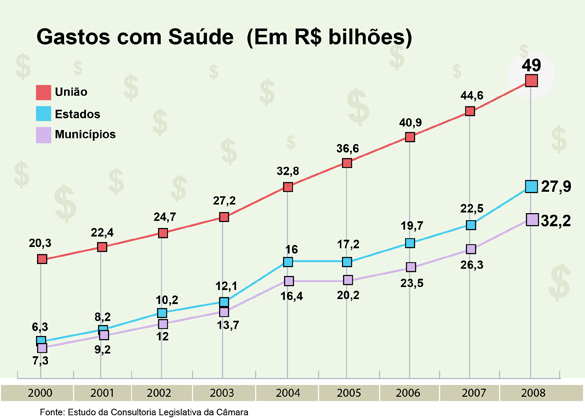 Mario Lobato
4
Perfil do Financiamento do SUS – Evolução 1999 - 2003
Tr. Reg e Autom.
Pgto Serv. Prod.
Convênios
Mario Lobato
5
BRASIL77.044  ESTABELECIMENTOS (55 MIL PÚBLICOS)APENAS 6 MUNICÍPIOS SEM UNIDADES SAÚDE2,9 POSTOS SAÚDE /MIL HAB  QUASE 70% UNIDADES PRIVADAS ATENDEM O SUS  FONTE: IBGE-ASSISTÊNCIA MÉDICO SANITÁRIA 2005
6
LEITOS TOTAL - 443.210 PRIVADOS - 294.244 – 66,4%  PÚBLICOS -148.966 -33,6% Federais     (17.189)Estaduais    (61.699) Municipais   (70.078)FONTE: IBGE-ASSISTÊNCIA MÉDICO SANITÁRIA 2005
7
Leitos internação SUS = 330.641. 










São Paulo 18% do total;  Acre 0,25%.
IPEA (estudo divulgado em 09/12/2012 Dados de 2011)
8
FORÇA DE TRABALHO
PÚBLICOS: 2,065 MI
(FEDERAL 7% - ESTADUAL 24% - MUNICIPAL 69%)
‘PRIVADO’: 405 mil
TOTAL 2.47 MI
FONTE: DATASUS 2015
Mario Lobato
9
SUS-2015
4,1 Bilhões
de procedimentos ambulatoriais
Fonte TABNET/DATASUS
Mario Lobato
10
SUS-2015
11.343.893 Internações
Fonte TABNET/DATASUS
Mario Lobato
11
SUS-2015
12.687 
Transplantes
Fonte TABNET/DATASUS
Mario Lobato
12
202 milhões de habitantes
SUS   = R$ 245,25 Bi (48%)
S.Privado=R$ 276,54 Bi (52%)
Total  = R$ 521,78 Bi
 (estimativa a partir dos dados do SIOPS 2015)
= R$ 2573 ou U$ 664,/hab/ano
Mario Lobato
13
O maior mercado emergente do mundo 
para equipamentos, medicamentos e serviços de saúde
Mario Lobato
14
Componentes da ‘Inflação’ na Saúde
Mario Lobato
15
Segundo dados da OMS, se gasta  perto de US$ 50 bilhões por ano em produtos farmacêuticos, "um mercado enorme e muito vulnerável à corrupção“

FONTE : http://www.superig.com.br/ /Último Segundo/
Mario Lobato
16
A Transparência Internacional, com sede em Berlim, estima que entre 10% e 25% do gasto público em logística de fornecimento, incluindo o setor de saúde, se perdem devido à corrupção.
FONTE : http://www.superig.com.br/ /Último Segundo/
Mario Lobato
17
Somos conscientes de que existe corrupção de vários tipos tanto em países de baixa renda quanto entre os de alta renda. 
Essas práticas ilícitas causam perda de grandes quantidades de dinheiro que poderiam ser usadas para comprar remédios muito necessários ou contratar mais pessoal nas instituições médicas.
A corrupção no setor da saúde mata. 
A OMS reconhece que a corrupção é um problema complexo, imenso e difícil de resolver.
Guitelle Baghdadi-Sabeti, do Departamento de Políticas e Pautas para Medicamentos da OMS.
FONTE : http://www.superig.com.br/ /Último Segundo/
Mario Lobato
18
Em nações de baixa renda, o gasto com remédios pode chegar a 50% do custo total da atenção sanitária. 
Isso significa dizer que as práticas corruptas são extremamente prejudiciais para os orçamentos de saúde. 
Segundo a OMS, a corrupção pode aparecer em diferentes etapas da cadeia do fornecimento de medicamentos, começando por funcionários públicos subornados para permitir o registro de remédios que não atendem aos requisitos necessários. 

FONTE : http://www.superig.com.br/ /Último Segundo/
Mario Lobato
19
Há uma expectativa de que se aumente o valor da fatura entre 10% e 50%, às vezes até mais, e que esse valor extra seja repassado para o responsável pela tomada de decisões. 
Isso é chamado de superfaturamento ou overbilling, em inglês.
O choque não veio da esperada corrupção no setor público, mas da corrupção no setor privado, incluindo — especialmente — as multinacionais.


‘Diary of an African Entrepreneur’ in “Relatório Global de Corrupção 2009”
Transparência Internacional
2
Mario Lobato
20
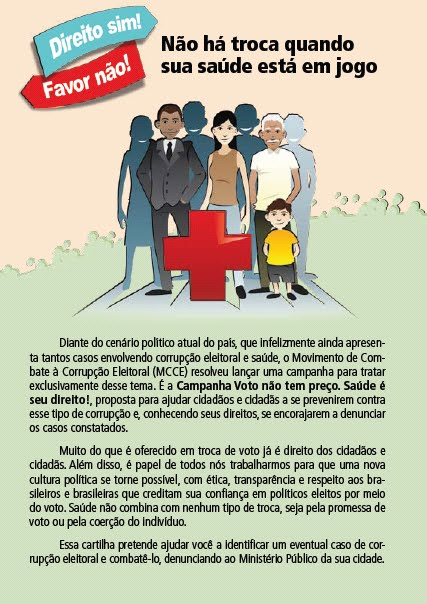 Mario Lobato
21
‘Interessados’ nos recursos da Saúde
TCU /TCE/TCM
SNA
CGU
CIT/CIB
Conselhos de Saúde
Auditoria Interna estados e municípios
Legislativo
Ministério Público
Mario Lobato
22
?
CONTROLE
REGULAÇÃO
?
?
AUDITORIA
AVALIAÇÃO
?
?
Mario Lobato
23
Controle = Conformidade
 
Avaliação = Valoração, Juízo

Regulação = Adequação/Ordenamento/Autorização/Fiscalização

Auditoria = Verificação/Comprovar a legalidade;
Mario Lobato
24
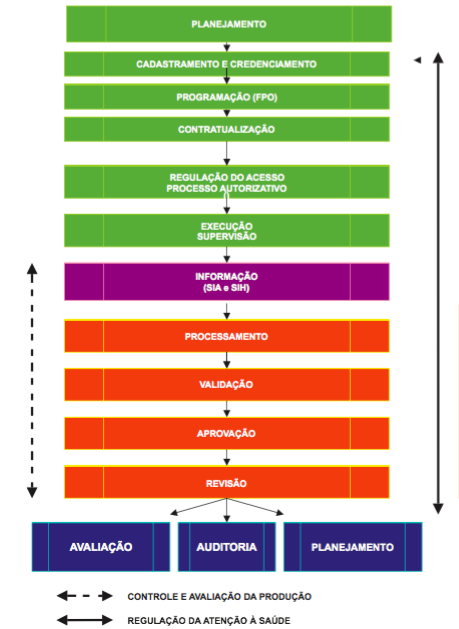 Mario Lobato
25
Auditoria é 
um instrumento de cidadania 
que viabiliza a assistência de qualidade, a um valor justo, baseada na melhor evidência científica disponível.
 Dr. Roberto Issamu Yoshida
Presidente da SOMAP
www.somap.org.br
Mario Lobato
26
DECRETO Nº 1.651, DE 28/09/1995
“Art. 2º  O SNA exercerá sobre as ações e serviços desenvolvidos no âmbito do SUS as atividades de:
I - controle da execução, para verificar a sua conformidade com os padrões estabelecidos ou detectar situações que exijam maior aprofundamento;
II - avaliação da estrutura, dos processos aplicados e dos resultados alcançados, para aferir sua adequação aos critérios e parâmetros exigidos de eficiência, eficácia e efetividade;
III - auditoria da regularidade dos procedimentos praticados por pessoas naturais e jurídicas, mediante exame analítico e pericial.
Parágrafo Único. Sem embargo das medidas corretivas, as conclusões obtidas com o exercício das atividades definidas neste artigo serão consideradas na formulação do planejamento e na execução das ações e serviços de saúde.”
Mario Lobato
27
Auditoria é

 FERRAMENTA DE GESTÃO
Mario Lobato
28
Características do SNA
Integração vertical,  Capilaridade e Descentralização para garantir  atuação  em todo o território nacional, com divisão e definição de tarefas específicas  de cada nível de gestão do SUS.
   Integração horizontal com outros órgãos das estruturas gestoras do SUS (como planejamento, controle e avaliação, regulação e  vigilância em saúde) e outros órgãos públicos como o Ministério Público, a Controladoria Geral da União, os Tribunais de Contas, entre outros.
  Foco na qualidade das ações e serviços e nas pessoas com ênfase na mensuração do impacto da aplicação dos recursos, na qualidade de vida e na satisfação do usuário.
Mario Lobato
29
Objetivos da Auditoria
Servir como 
suporte ao controle social através do conhecimento  de fatos e atos dos gestores da saúde, de forma transparente, para compatibilizar  e pactuar o interesse público
Mario Lobato
30
QUEM consegue auditar/controlar/regular um sistema gigantesco, utilizado por 202 milhões de pessoas, que gera 4,1 bilhões de procedimentos/ano e está espalhado em mais de 5500 municípios sem contar com a participação ativa da sociedade?
Mario Lobato
31
“Informação Assimétrica”
“A informação é um pré requisito indispensável para a regulação efetiva” 
Como exercer o controle, quando toda informação está sob o domínio do controlado?
Mario Lobato
32
Uma história real
Promotor de Justiça em município com 43.000 habitantes
Solicitou auditoria DENASUS por problemas referentes a distribuição das AIH’S
Mario Lobato
33
Uma história real
Contava à época com 3 hospitais privados

 Relação de leitos/1000 hab. superior a 3,00
Mario Lobato
34
Uma história real
Internações >8,5% população/ano

80 % delas em Clinica Médica e Pediatria
Mario Lobato
35
Uma história real
Análise dos prontuários constatou um elevado percentual de ICSAA (Internação de Condições Sensíveis a Atenção Ambulatorial) 
em TODOS  os hospitais.
Mario Lobato
36
Uma história real
Características do Sistema Municipal de Saúde:
5 UBS, apenas uma delas com ESF.
 4 delas estavam na área rural
Mario Lobato
37
Uma história real
UBS da área rural contavam eventualmente com médico em alguns dias da semana
Mario Lobato
38
Uma história real
A Unidade de Saúde urbana ficava em um imóvel alugado, situado no andar superior do prédio da Rodoviária
Mario Lobato
39
Uma história real
Não havia atendimento por agenda
 A possibilidade de referência a outros níveis de complexidade era praticamente nula
 Não havia atendimento por programas e/ou grupos prioritários
Mario Lobato
40
Uma história real
O Promotor, informado da situação, chamou o Gestor Local, aplicou-lhe um generoso banho de produto da filtração glomerular e definiu,  em conjunto com a auditoria, os termos de um TAC que foi imediatamente assinado.
Mario Lobato
41
O caso Alto Piquiri
População ~ 8 000 habitantes (1999)
 Ano 2000, oposição vence eleição.
 O prefeito derrotado, antes de deixar o cargo, fechou o único hospital da cidade
mario lobato
42
O caso Alto Piquiri
A nova gestão, ao ter conhecimento dos custos elevados para a reabertura do hospital, optou por uma estratégia diferente
mario lobato
43
O caso Alto Piquiri
PSF com 100% de cobertura populacional 
Transformou o hospital em uma Unidade Mista de Saúde
 Pactuou com municípios vizinhos a garantia de referência para pacientes que necessitassem internação
mario lobato
44
Mortalidade Infantil, Alto Piquiri 1998 a 2002
1998
22,83
1999
14,78
2000
23,15
2001
7,58
0,00 (!!!)
2002
mario lobato
45
Todas  as AIH’s estavam dentro das normas...
Mario Lobato
46
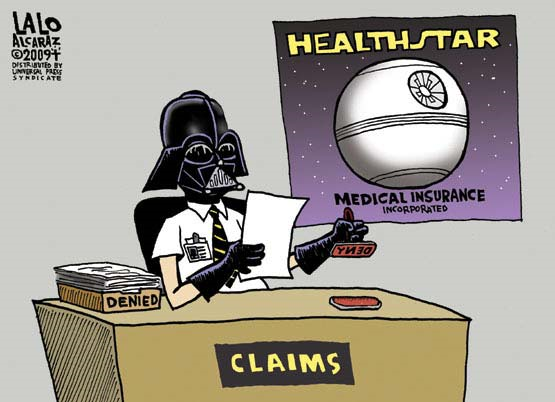 47
O controle, a avaliação e a auditoria dos recursos destinados à saúde não podem ser limitados apenas a uma questão meramente quantitativa, mas, trata-se fundamentalmente de uma questão qualitativa. Transcende a prestação de contas, o fluxo de caixa, o balancete do fundo de saúde. Requer uma análise do impacto, do resultado, da modificação dos indicadores e da qualidade de vida da população que recebeu o investimento.
Mario Lobato
48
‘Interessados’ nos recursos da Saúde
TCU /TCE/TCM
SNA
CGU
CIT/CIB
Conselhos de Saúde
Auditoria Interna estados e municípios
Legislativo
Ministério Público
Mario Lobato
49
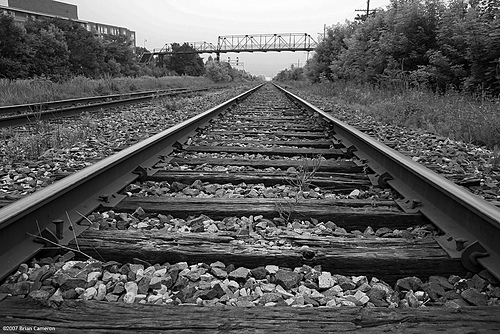 Mario Lobato
50
A sociedade percebe a necessidade de tornar mais eficazes os sistemas de controle estatais.
Surgem propostas de edição de leis mais rígidas ou de criação normativa de novos sistemas de controle. 
Não há provas de que o endurecimento da legislação, ou a proliferação dos sistemas de controle, corresponda a uma diminuição dos comportamentos ilegais e ineficientes.
Ministro Benjamin Zymler TCU
A edição acelerada de normas causa a ineficácia do sistema jurídico, caracterizada pela perda de normatividade do Direito.
Mais eficaz do que criar novos entes e sistemas de controle é aperfeiçoar a forma de atuação dos entes já existentes.
Ministro Benjamin Zymler TCU
Mario Lobato
52
Algumas sugestões de ação conjunta
Impacto/Resultados/Indicadores
Incorporação Tecnológica/Custos
Financiamento – EC 29
Terceirizações/OSS
Acesso
Precarização Trabalho
Contratualização
Mario Lobato
53
O que sobra para o auditor municipal (que abandona o carimbo) fazer?
Mario Lobato
54
Compras de Serviços
Verbas de Subvenção
Auditar o próprio UMBIGO
Compras/Licitações/Consumo/Estoques
Fluxos/Referências
Linhas de Cuidado/Pontos de Estrangulamento
Denúncias/
Satisfação do Usuário
Mario Lobato
55
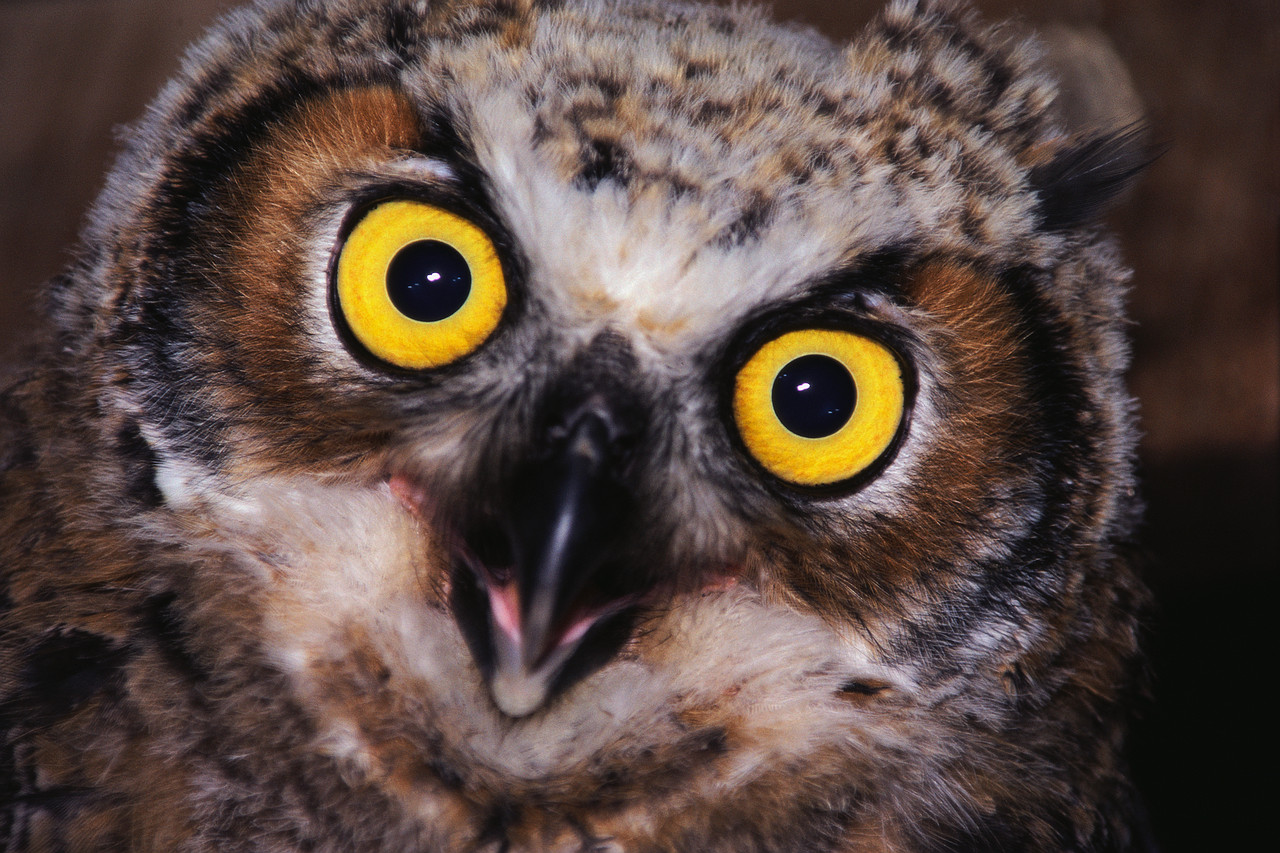 O olhar do gestor...
Mario Lobato
56
Produção SEAUD-PR por 
Tipo de Atividade
Mario Lobato
57
Produção SEAUD-PR por 
Objeto de Auditoria
Mario Lobato
58
Produção SEAUD-PR por 
Município
Mario Lobato
59
Serviço de Auditoria do Ministério da Saúde no Paraná – 
SEAUD-PR

041 – 3310 3555

moacir.gerolomo@saude.gov.br
Mario Lobato
60